Healthy Aging and Falls Prevention
Madelyn Maxwell, M.A.
Healthy Aging and Falls Prevention Project Coordinator
Injury Prevention Service
Oklahoma State Department of Health
Healthy Aging and Falls Prevention Overview
Healthy Aging and Falls Prevention Overview
Age without injury (older adults, caregivers, and providers)
Falls prevention
Motor vehicle crash prevention
Traumatic brain injury prevention
Healthy aging (holistic approach to injury prevention)
Cognitive health
Nutrition
Mental health
Oklahoma State Department of Health | Presentation Title | Date
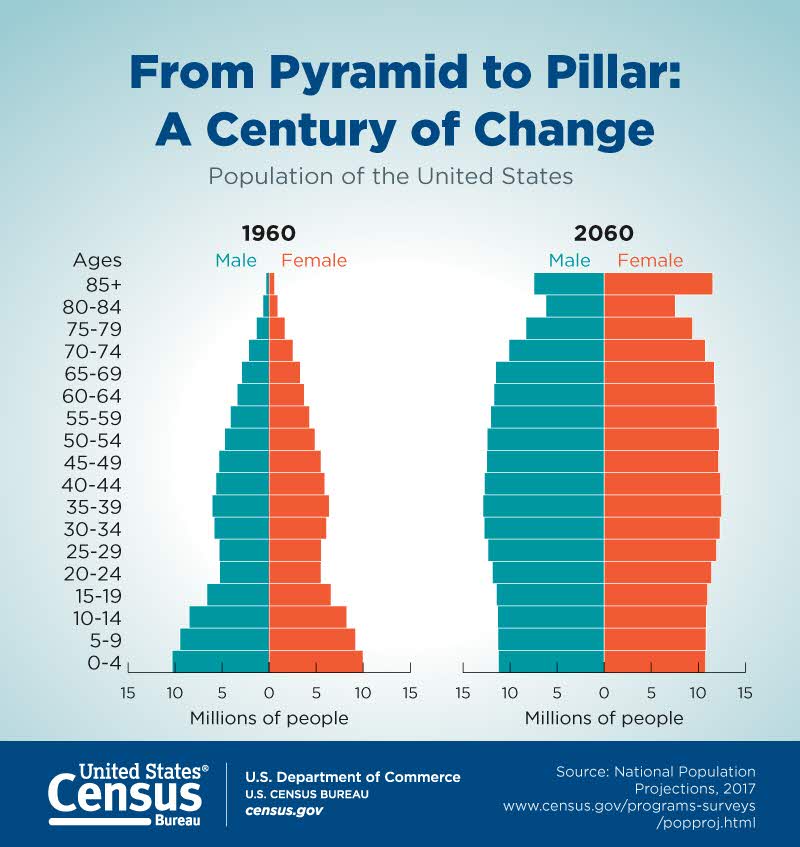 Older Adult Fastest Growing Nation
65 and older population grows rapidly as Baby Boomers age
By 2030, more than 37 million people, or 60% are expected to be living with more than one chronic condition
Population aging presents new patterns of work and retirement and new social and economic challenges
Oklahoma State Department of Health | Healthy Aging and Falls Prevention
Source: census.gov
Age Without Injury
Age Without Injury: Falls Prevention
Falls Prevention 
Develop and disseminate educational materials
Provide technical assistance to state and community partners
Champion Tai Chi: Moving for Better Balance and Matter of Balance
Provide home safety equipment to partners helping homebound older adults
Coordinate quarterly Oklahoma Older Adult Falls Prevention Coalition meetings
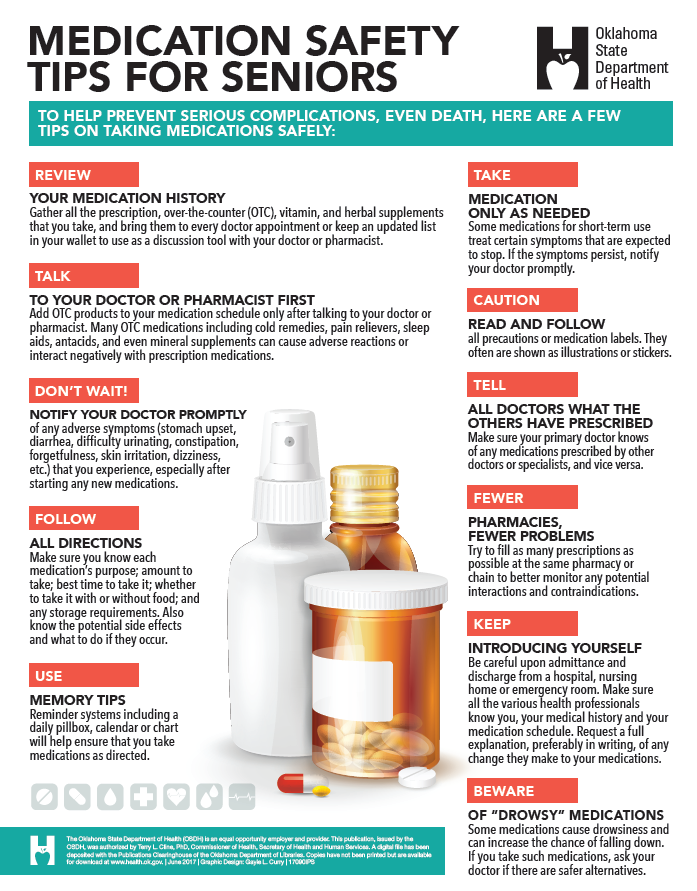 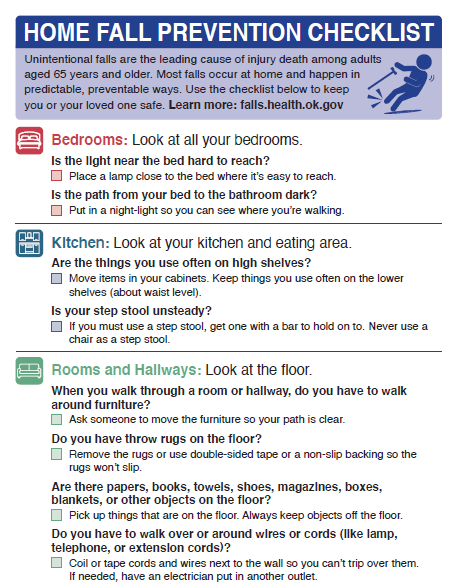 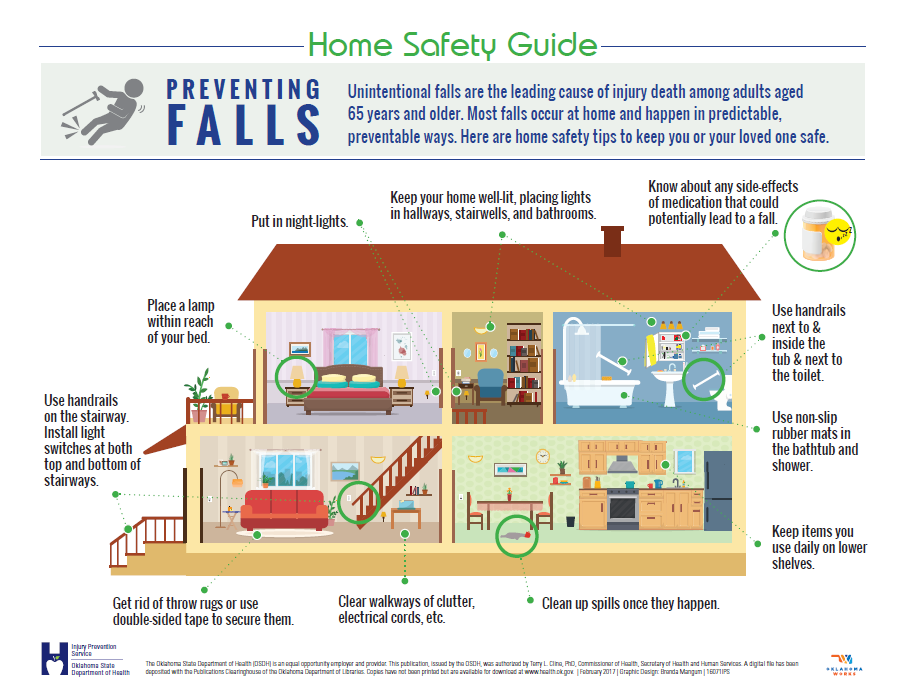 Oklahoma State Department of Health | Healthy Aging and Falls Prevention
Age Without Injury: Falls Prevention
A Roadmap to Reducing Older Adult Falls 
Increase Availability of Evidence-Based Fall Prevention Programming 
Address Age-Related Social Determinants of Health 
Engage and Support Providers and Health Systems 
Enhance Communication to Expand Collaboration
Oklahoma State Department of Health | Healthy Aging and Falls Prevention
Age Without Injury: Motor Vehicle Crashes
Motor Vehicle Crashes 
In Oklahoma, from 2016-2020 there were 675 deaths among older adults to motor vehicle crashes.
CDC: Still Going Strong
Provide education on motor vehicle safety to older adults and their caregivers. 
Collaborate with partners and organizations to address older adult motor vehicle safety.
Oklahoma State Department of Health | Healthy Aging and Falls Prevention
Image Source: CDC Transportation Safety
Age Without Injury: Traumatic Brain Injury
Traumatic Brain Injury
 Falls and motor vehicle crashes are common causes of TBI in older adults.
Collaborate with internal and external partners to address TBI in adults 65 years and older. 
Develop educational materials to disseminate to providers, caregivers, and older adults related to TBI.
Oklahoma State Department of Health | Healthy Aging and Falls Prevention
Holistic Approach to Healthy Aging
Holistic Approach to Aging: Nutrition
Nutrition
1 in 10 Oklahomans 65 years and older are food insecure. 
55 out 77 counties in Oklahoma contain food deserts. 
Work with local foodbanks, nutrition sites, and faith-based communities to destigmatize food insecurity. 
Work in partnership with the OSDH Chronic Disease Prevention Service and Community Analysis and Linkages and the Oklahoma Department of Human Services to advance knowledge of Supplemental Nutrition Programs (SNAP).
Oklahoma State Department of Health | Presentation Title | Date
A Holistic Approach to Healthy Aging: Mental Health
Mental Health  
Depression is not a normal part of aging. 
Older adults have an increased risk of hospitalization and death due to COVID-19. As a result more Oklahomans 65 years and older have become socially isolated. 
Work in partnership with the Oklahoma Mental Health and Aging Coalition to share resources on mental health. 
Continue to educate older adults, providers, and partners on the importance of communication to reduce loneliness and social isolation among home bound older adults.
Oklahoma State Department of Health | Healthy Aging and Falls Prevention
Holistic Approach to Healthy Aging: Cognitive Health
Cognitive Health 
Currently, more than 67,000 Oklahomans are living with Alzheimer’s Disease, and over 129,000 family and friends are providing care. 
Oklahoma Healthy Brain Initiative (OHBI)
The Oklahoma Healthy Brain Initiative Coalition is comprised of different organizations, caregivers, and people living with the disease from across the state. 
The goal is to break silos of those working to provide better care and resources for Alzheimer’s disease and related dementias in Oklahoma.
Oklahoma State Department of Health | Healthy Aging and Falls Prevention
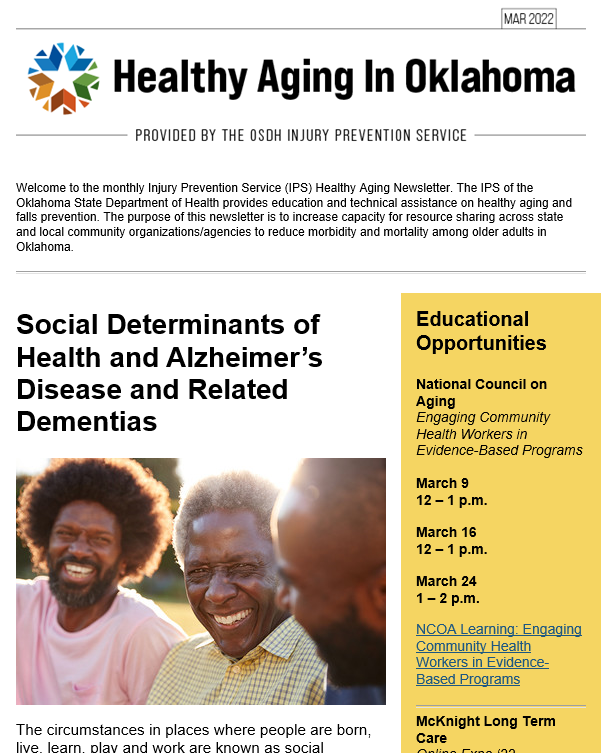 Healthy Aging Newsletter
Began August 2021
The purpose of this newsletter is to increase capacity for resource sharing across state and local community organizations/agencies to reduce morbidity and mortality among older adults in Oklahoma
Covered a variety of topics, including: 
Falls prevention
OHBI
Weather-related prevention
COVID-19 and older adults
Depression
Older adult driver safety
Oklahoma State Department of Health | Healthy Aging and Falls Prevention
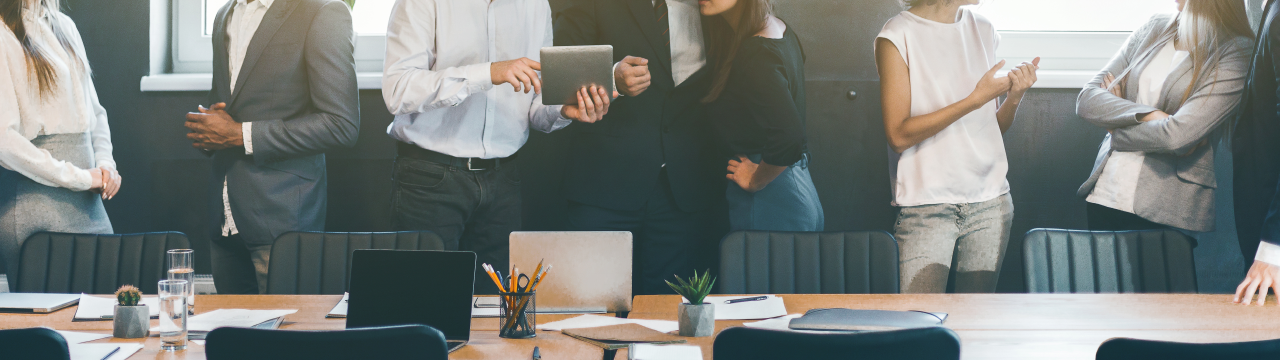 Questions?
Madelyn Maxwell, M.A.
Oklahoma State Department of Health
Injury Prevention Service
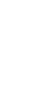 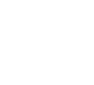 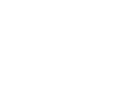 405.426.8440
MadelynM@health.ok.gov
falls.health.ok.gov
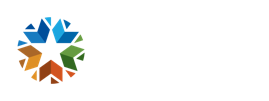